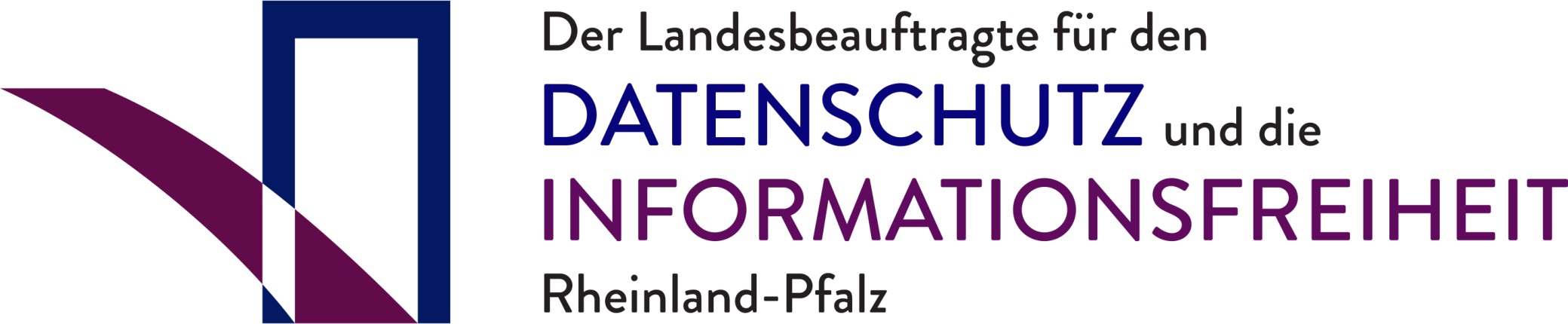 Die Auftragsverarbeitung nach derDatenschutz-Grundverordnung
Dr. Philipp Richter, Referent beim 
Landesbeauftragten für Datenschutz und Informationsfreiheit, Rheinland-Pfalz
Gliederung
1   Rückblick: Auftragsdatenverarbeitung nach§ 11 BDSG /§ 4 LDSG

Ausblick: Auftragsverarbeitung nach Art. 28 DS-GVO
2.1 Das Auftragsverhältnis
2.2 Verantwortlichkeit von Auftraggeber und Auftragnehmer
2.3 Übermittlung zwischen Auftraggeber und Auftragnehmer 
2.4 Cloud Computing
2.5 Fernwartung
2.6 Vergabe an nicht öffentliche Stellen
2.7 Abgrenzung zur gemeinsamen Verantwortlichkeit

3    Fazit
1. Rückblick: Die Auftragsdatenverarbeitung in§ 11 BDSG /§ 4 LDSG
Vertrag zwischen Auftraggeber und Auftragnehmer

Weisungsgebundenheit des Auftragnehmers

Verantwortliche Stelle ist nur der Auftraggeber

Kontrollrechte und/-pflichten des Auftraggebers

Auftragnehmer in EU keine „Dritten“, vereinfachte Übermittlung

Cloud Computing als Auftragsverarbeitung?

Fernwartung Abs. 5
2. Ausblick: Die Auftragsverarbeitung nach Art. 28 DS-GVO
Art. 28 zentrale Norm, keine Regelungen in BDSG-neu und LDSG-neu

Grundkonzeption bleibt erhalten:
Verantwortlicher bleibt verantwortlich
Auftragnehmer weisungsgebunden, handelt er zu eigenen Zwecken, wird er selbst verantwortlich (Art. 28 Abs. 10)

Neuerungen aber insb.:
Eigene Haftung für Auftragnehmer auf SE und Geldbußen 
Eigenes Verzeichnis von Verarbeitungstätigkeiten 
Data Breach Notification an Verantwortlichen
2.1 Das Auftragsverhältnis I
Verantwortlicher hat gem. Art. 28 Abs. 1 Auftragsverarbeiter sorgfältig auszuwählen

Auftragsverarbeiter ist weisungsgebunden

Nicht Auftragsverarbeiter ist, wer über Zweck und Mittel der Verarbeitung selbst entscheidet (Art. 28 Abs. 10 DS-GVO)
Zweck ist unumstritten
Mittel: Auftragsverarbeiter kann technische Details selbst festlegen
2.1  Das Auftragsverhältnis II
Vertrag oder anderes Rechtsinstrument
z.B. Standardvertragsklauseln (EwGrd. 81), aber eher als Rahmen

Elektronische Form in Zukunft ausreichend (wie Textform nach BGB)

Inhalte nicht grundsätzlich überarbeitet aber im Detail doch einige Änderungen (z.B. Unteraufträge, Meldung von Datenpannen)

Daher Anpassung bestehender Verträge zu empfehlen

Formulierungshilfe des LDA Bayern
2.2  Verantwortlichkeit von Auftraggeber und Auftragnehmer
Kontrollpflicht des Auftragnehmers
Nicht ausdrücklich in Art. 28 enthalten, Nachweis gem. Art. 28 Abs. 1 auch mit Zertifizierungen und genehmigten Verhaltensregeln möglich (teilweise)
Aber aufgrund von Art. 28 Abs. 1 und Art. 32 Abs. 1 lit. d regelmäßige Kontrolle zu verlangen
Allerdings durch beauftragten Prüfer möglich

Verarbeitungsverzeichnis Auftragsverarbeiter: Art. 30 Abs. 2

Data Breach Notification: Art. 33 Abs. 2 

Haftung Auftragsverarbeiter
Schadensersatz gem. Art. 82 Ab. 2 S. 1 für Verstöße gegen spezielle Pflichten als Auftragsverarbeiter Art. 32, 30 Abs. 2
Insofern auch selbst Adressat von Sanktionsnormen, Art. 84
Verantwortlichkeit ggü. früher erhöht
2.3  Übermittlung zwischen Auftraggeber und Auftragnehmer I
Bisher sog. „Privilegierung“ der Auftragsdatenverarbeitung
Auftragsverarbeiter kein „Dritter“ 

daher nach BDSG-alt und LDSG–alt keine Erlaubnisvorschrift für Übermittlung zwischen den beiden notwendig (Übermittlung nur Weitergabe an „Dritte“)


Nach DS-GVO noch nicht abschließend geklärt

Eine Meinung liest Privilegierung auch in DS-GVO hinein

dies allerdings von Wortlaut und Systematik her nicht völlig überzeugend, denn Übermittlung gerade nicht auf „Dritte“ beschränkt
2.3  Übermittlung zwischen Auftraggeber und Auftragnehmer II
LfDI RLP tendiert dazu, die Übermittlung als „Weiterverarbeitung“ des Verantwortlichen zu betrachten

Dies kann eine Erlaubnis erforderlich machen, z.B. Art. 6 Abs. 1 lit. f DS-GVO (berechtigte Interessen) oder zumindest eine Vereinbarkeitsprüfung Art. 6 Abs. 4 DS-GVO

Dies würde i.E. aber nichts Fundamentales ändern

Übermittlung im Rahmen einer Auftragsverarbeitung, die den Anforderungen von Art. 28 entspricht, wird i.d.R. zulässig sein

DS-GVO bekennt sich klar zur Auftragsverarbeitung

Atypische Fälle so allerdings im Einzelfall prüfbar (vgl. Folie 12)
2.4  Cloud Computing
Je nach Dienstangebot zweifelhaft, ob Verarbeitung im Auftrag angenommen werden kann
Fehlender Auftragsvertrag
Fehlende Weisungsgebundenheit
Fehlende Kontrollmöglichkeiten

Hieran ändert sich nichts durch DS-GVO

Übermittlung an Cloud-Anbieter ist zunächst wieder Weiterverarbeitung

Wirksames Auftragsverhältnis nach Art. 28 DS-GVO wirkt sich vorteilhaft auf Zulässigkeit der Übermittlung aus 

Aber auch andere Instrumente möglich, je nach Dienstangebot
2.5  Fernwartung
Bisher § 11 Abs. 5 BDSG / § 4 Abs. 5 LDSG

Keine ausdrückliche Regelung in DS-GVO

Offenlegung an Wartungsdienstleister ist Weiterverarbeitung

Interessenabwägung/Vereinbarkeitsprüfung

Auf Zulässigkeit wirkt sich Auftragsverhältnis nach Art. 28 positiv aus

Aber auch andere Instrumente möglich (z.B. Verhaltensregeln, Zertifizierung)
2.6  Vergabe an nicht öffentliche Stellen
§ 4 Abs. 4 S. 2 LDSG-alt:

„An nicht öffentliche Stellen soll ein Auftrag nur vergeben werden, wenn überwiegende schutzwürdige Interessen, insbesondere Berufs- oder besondere Amtsgeheimnisse, nicht entgegenstehen.“

Vergleichbare Regelung ist in der DS-GVO nicht vorhanden

Allerdings kann dies als Aspekt in Prüfung der Zulässigkeit der Übermittlung an Auftragsverarbeiter einfließen (z.B. Interessenabwägung/Vereinbarkeitsprüfung)
2.7  Abgrenzung zur gemeinsamen Verantwortlichkeit
Gemeinsam Verantwortliche

Art. 26 DS-GVO
Alle legen Zwecke und Mittel fest
Gewollte und bewusste Zusammenarbeit
Verantwortlicher

Art. 4 Nr. 7 
DS-GVO
Auftrags-verarbeiter

Art. 28 DS-GVO
Auftragsverarbeiter legt 
keine Zwecke (und Mittel) fest
3  Fazit I
Keine grundsätzliche Neuausrichtung, im Detail aber Unterschiede

Anpassung bestehender Aufträge an Art. 28 DS-GVO in manchen Punkten zu empfehlen

In Zukunft für Aufträge auch elektronisches Format möglich

Eigenes Verfahrensverzeichnis für Auftragsverarbeiter
3  Fazit II
Verantwortlichkeit: grds. gleichartig wie bisher
Auftragsverarbeiter weisungsgebunden und nicht verantwortlich

Allerdings neu: eigene Haftung für Verletzung eigener Pflichten

DS-GVO nimmt an vielen Stellen Auftragsverarbeiter selbst in die Pflicht

„Privilegierung“ der Auftragsverarbeitung: 
voraussichtlich nicht mehr in der Form wie bisher

Übermittlung zwischen Auftraggeber und Auftragsverarbeiter aber auch als Weiterverarbeitung im Regelfall zulässig 

DS-GVO bekennt sich klar zur Auftragsverarbeitung